NUEVAS ESTRATEGIAS DOCENTES EN ASIGNATURAS DEL GRADO EN CIENCIAS AMBIENTALES: NEDACA
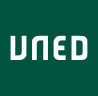 Búsqueda y gestión de información para la elaboración del Trabajo de fin de Grado en Ciencias Ambientales
La bibliografía
La bibliografía usada para elaborar el TFG debe ser obtenida de fuentes fiables como revistas científicas evaluadas por revisión por pares (Peer reviewed) y libros editados por editoriales científicas
Motores de búsqueda en internet
Recursos de la biblioteca
Los gestores de referencias bibliográficas 
La bibliografía en la memoria: estilos de citas
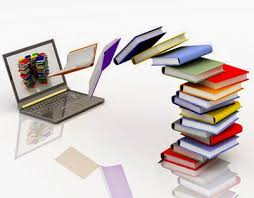 Motores de búsqueda en internet
Google y Google académico , Google Scholar (en inglés)
PUBMED https://www.ncbi.nlm.nih.gov/pubmed/ 
LIVESEARCH ACADEMIC  https://academic.microsoft.com/
JSTOR https://archive.org/details/jstor_ejc?&sort=titleSorter&page=2
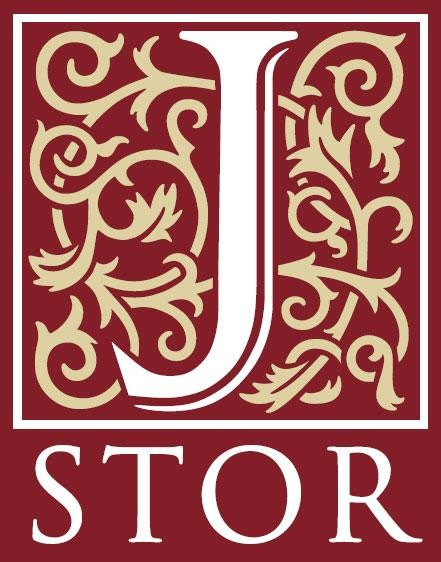 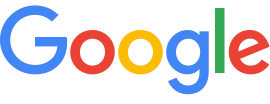 Académico
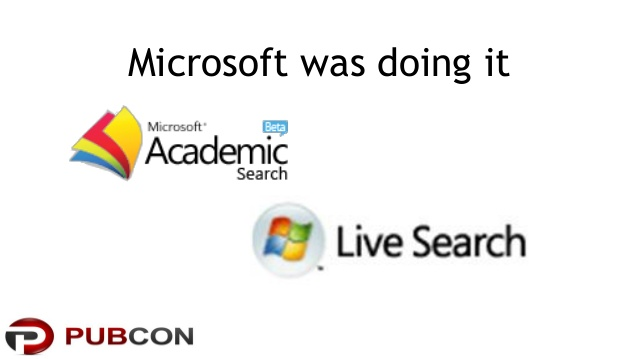 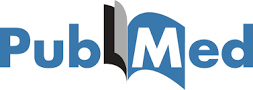 Google académico
Recursos bibliográficos on line desde la biblioteca de la uned
Ciencia, Ciencias de la Salud, Ingeniería, Tecnología

ACM Digital Library
ACS Publications (American Chemical Society)
AENORmás
Essential Science Indicators
Green File
ICYT (CSIC)
IEEE Xplore
Mathscinet
MEDLINE
Scifinder (reservado a usuarios de la Facultad de Ciencias)
ScienceDirect
SIAM Journals Online
SpringerLink
Los Gestores de referencias bibliográficas
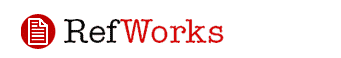 Refworks


Endnote web


Mendeley
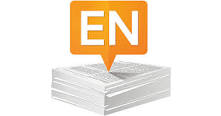 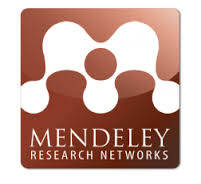 Refworks
Refworks write and cite para MS office
blob:https://www.youtube.com/5a26dc43-33a3-4828-abaf-e0b525c20b04
Web of Science y endnote web
https://www.youtube.com/watch?v=7MildLJ6bdY
¿ Como introducir citas bibliográficas en el texto utilizando MS Offfice?
https://www.youtube.com/watch?v=rUvBTcV9hS0&t=115s
Alternativas a los gestores de referencias bibliográficas
1. http://www.ottobib.com/: Generador automático de referencias bibliográficas. A partir del ISBN muestra la referencia bibliográfica en uno de estos tres formatos: APA, MLA y Chicago/Turabian.
2.http://www.bibme.org/ :Herramienta que permite crear referencias bibliográficas automáticamente y citas para la elaboración de bibliografías.
3. http://www.cite.com/:  Generador automático de referencias bibliográficas, en dos formatos: MLA 7 y APA.
4. http://www.citethisforme.com/es: Generador automático de referencias bib liográficas.
5. http://www.easybib.com/: Generador automático de referencias bibliográficas.
Conclusiones
Las fuentes bibliográficas en el TFG son esenciales a la hora su elaboración
Es necesario utilizar fuentes ácademicas fiables y evitar abusar de información de páginas web
Las figuras o ilustraciones deben ser citadas adecuadamente puesto que pueden estar protegidas por derechos de autor